Lecture 12Nutrition in pregnancy (3)
By dr. umer farooq
Nutrients for Bone Development 
Vitamin D and the bone-building minerals calcium, phosphorus, magnesium, and fluoride are in great demand during pregnancy.
Insufficient intakes may produce abnormal fetal bones and teeth.
Vitamin D plays a vital role in calcium absorption and utilization.
Consequently, severe maternal vitamin D deficiency interferes with normal calcium metabolism, resulting in rickets in the infant and osteomalacia in the mother.
Regular exposure to sunlight and consumption of vitamin D–fortified milk are usually sufficient to provide the recommended amount of vitamin D during pregnancy.
Routine supplementation is not recommended because of the toxicity risk. 
Vegans who avoid milk, eggs, and fish may receive enough vitamin D from regular exposure to sunlight and from fortified soy milk.
Calcium absorption and retention increases dramatically in pregnancy, helping the mother to meet the calcium needs of pregnancy.
During the last trimester, as the fetal bones begin to calcify, over 300 milligrams a day are transferred to the fetus. 
Recommendations to ensure an adequate calcium intake during pregnancy help to conserve maternal bone while supplying fetal needs.
Calcium intakes for pregnant women typically fall below recommendations. Because bones are still actively depositing minerals until about age 30, adequate calcium is especially important for young women. Pregnant women under age 25 who receive less than 600 milligrams of dietary calcium daily need to increase their intake of milk, cheese, yogurt, and other calcium-rich foods. Alternatively, and less preferably, they may need a daily supplement of 600 milligrams of calcium.
Nutrient Supplements 
Pregnant women who make wise food choices can meet most of their nutrient needs, with the possible exception of iron. Even so, physicians routinely recommend daily multivitamin-mineral supplements for pregnant women. 
Prenatal supplements typically contain greater amounts of folate, iron, and calcium than regular vitamin-mineral supplements. These supplements are particularly beneficial for women who do not eat adequately and for those in high-risk groups: women carrying multiple fetuses, cigarette smokers, and alcohol and drug abusers.
The use of prenatal supplements may help reduce the risks of preterm delivery, low infant birthweights, and birth defects. Supplement use prior to conception also seems to reduce the risk of preterm births. Figure 14-12 presents a label from a standard prenatal supplement.
Energy requirement during pregnancy: 
2nd trimester: + 340 kcal/day 
3rd trimester: + 450 kcal/day
Protein RDA during pregnancy: + 25 g/day
 Folate RDA during pregnancy: 600 μg/day
Vitamin B12 RDA during pregnancy: 2.6 μg/day
 Iron RDA during pregnancy: 27 mg/day
Zinc RDA during pregnancy:
12 mg/day (<18 yr)
11 mg/day (19–50 yr)
The AI for vitamin D does not increase during pregnancy.
 The AI for calcium does not increase during pregnancy.
The USDA Food Guide suggests consuming 3 cups per day of fat-free or low-fat milk or the equivalent in milk products.
Vegetarian Diets during Pregnancy and Lactation 
In general, a vegetarian diet can support a healthy pregnancy and successful lactation if it provides adequate energy; includes milk and milk products; and contains a wide variety of legumes, cereals, fruits, and vegetables.
Many vegetarian women are well nourished, with nutrient intakes from diet alone exceeding the RDA for all vitamins and minerals except iron, which is low for most women. 
In contrast, vegan women who restrict themselves to an exclusively plant-based diet generally have low food energy intakes and are thin. For pregnant women, this can be a problem. 
Women with low prepregnancy weights and small weight gains during pregnancy jeopardize a healthy pregnancy. Vegan diets may require supplementation with vitamin B12, calcium, and vitamin D, or the addition of foods fortified with these nutrients.
Infants of vegan parents may suffer spinal cord damage and develop severe psychomotor retardation due to a lack of vitamin B12 in the mother’s diet during pregnancy. 
Breastfed infants of vegan mothers have been reported to develop vitamin B12 deficiency and severe movement disorders. Giving the infants vitamin B12 supplements corrects the blood and neurological symptoms of deficiency, as well as the structural abnormalities, but cognitive and language development delays may persist. 
A vegan mother needs a regular source of vitamin B12–fortified foods or a supplement that provides 2.6 micrograms daily. A pregnant woman who cannot meet her calcium needs through diet alone may need 600 milligrams of supplemental calcium daily, taken with meals. Pregnant women who do not receive sufficient dietary vitamin D or enough exposure to sunlight may need a supplement that provides 10 micrograms daily.
Common Nutrition-Related Concerns of Pregnancy 
Nausea, constipation, heartburn, and food sensitivities are common nutritionrelated concerns during pregnancy. A few simple strategies can help alleviate maternal discomforts (see Table 14-2).
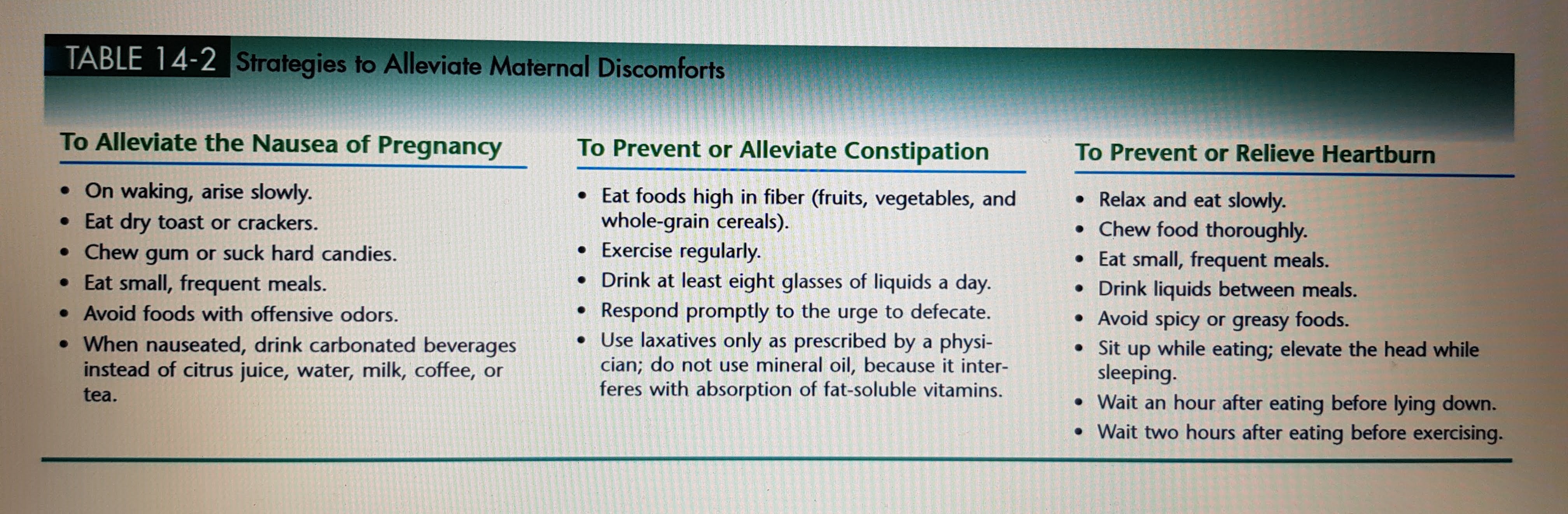 Malnutrition and Pregnancy 
Good nutrition clearly supports a pregnancy. In contrast, malnutrition interferes with the ability to conceive, the likelihood of implantation, and the subsequent development of a fetus should conception and implantation occur.
Malnutrition and Fertility 
The nutrition habits and lifestyle choices people make can influence the course of a pregnancy they are not even planning at the time.
Severe malnutrition and food deprivation can reduce fertility because women may develop amenorrhea, and men may be unable to produce viable sperm.
Furthermore, both men and women lose sexual interest during times of starvation. Starvation arises predictably during famines, wars, and droughts, but it can also occur amidst peace and plenty.
Many young women who diet excessively are starving and suffering from malnutrition
Malnutrition and Early Pregnancy 
If a malnourished woman does become pregnant, she faces the challenge of supporting both the growth of a baby and her own health with inadequate nutrient stores. 
Malnutrition prior to and around conception prevents the placenta from developing fully. A poorly developed placenta cannot deliver optimum nourishment to the fetus, and the infant will be born small and possibly with physical and cognitive abnormalities. 
If this small infant is a female, she may develop poorly and have an elevated risk of developing a chronic condition that could impair her ability to give birth to a healthy infant. Thus a woman’s malnutrition can adversely affect not only her children but her grandchildren.
Malnutrition and Fetal Development 
Without adequate nutrition during pregnancy, fetal growth and infant health are compromised. 
In general, consequences of malnutrition during pregnancy include fetal growth retardation, congenital malformations (birth defects), spontaneous abortion and stillbirth, preterm birth, and low infant birthweight. 
Preterm birth and low infant birthweight, in turn, predict the risk of stillbirth in a subsequent pregnancy.
Malnutrition, coupled with low birthweight, is a factor in more than half of all deaths of children under four years of age worldwide.
Practices Incompatible with Pregnancy
Alcohol
Medicinal Drugs 
Herbal Supplements 
Illicit Drugs 
Environmental Contaminants
Smoking and Chewing Tobacco
Foodborne Illness
Vitamin-Mineral Megadoses
Caffeine
Weight-Loss Dieting
Sugar Substitutes
Nutrition during Lactation
Breastfeeding offers many health benefits to both mother and infant, and every pregnant woman should seriously consider it (see Table 14-4).
Even so, there are sometimes valid reasons for not breastfeeding, and formula-fed infants grow and develop into healthy children.
Maternal Energy and Nutrient Needs during Lactation
Ideally, the mother who chooses to breastfeed her infant will continue to eat nutrient-dense foods throughout lactation. An adequate diet is needed to support the stamina, patience, and self-confidence that nursing an infant demands. 
Energy Intake and Exercise 
A nursing mother produces about 25 ounces of milk per day, with considerable variation from woman to woman and in the same woman from time to time, depending primarily on the infant’s demand for milk. To produce an adequate supply of milk, a woman needs extra energy—almost 500 kcalories a day above her regular need during the first six months of lactation. To meet this energy need, she can eat an extra 330 kcalories of food each day and let the fat reserves she accumulated during pregnancy provide the rest.
Most women need at least 1800 kcalories a day to receive all the nutrients required for successful lactation. Severe energy restriction may hinder milk production. After the birth of the infant, many women actively try to lose the extra weight and body fat they accumulated during pregnancy.
 Opinions differ as to whether breastfeeding helps with postpartum weight loss. Lactating women may lose body fat more slowly than nonlactating women, but the rate of weight loss is about the same.
In general, most women lose one to two pounds a month during the first four to six months of lactation; some may lose more, and others may maintain or even gain weight. 
Neither the quality nor the quantity of breast milk is adversely affected by moderate weight loss, and infants grow normally.
Women often exercise to lose weight and improve fitness, and this is compatible with breastfeeding and infant growth. Because intense physical activity can raise the lactate concentration of breast milk and influence the milk’s taste, some infants may prefer milk produced prior to exercise. In these cases, mothers can either breastfeed before exercise or express their milk before exercise for use afterward.
Energy Nutrients 
Recommendations for protein and fatty acids intakes remain about the same during lactation as during pregnancy, but they increase for carbohydrates and fibers. 
Nursing mothers need additional carbohydrate to replace the glucose used to make the lactose in breast milk. The fiber recommendation is 1 gram higher simply because it is based on kcalorie intake, which increases during lactation.
Vitamins and Minerals 
A question often raised is whether a mother’s milk may lack a nutrient if she fails to get enough in her diet. The answer differs from one nutrient to the next, but in general, nutritional inadequacies reduce the quantity, not the quality, of breast milk. 
Women can produce milk with adequate protein, carbohydrate, fat, and most minerals, even when their own supplies are limited. For these nutrients and for the vitamin folate as well, milk quality is maintained at the expense of maternal stores. 
This is most evident in the case of calcium: dietary calcium has no effect on the calcium concentration of breast milk, but maternal bones lose some density during lactation if calcium intakes are inadequate.
Bone density increases again when lactation ends; breastfeeding has no long-term harmful effects on bones. 
The nutrients in breast milk that are most likely to decline in response to prolonged inadequate intakes are the vitamins—especially vitamins B6, B12, A, and D. Review Figure 14-10 to compare a lactating woman’s nutrient needs with those of pregnant and nonpregnant women. 
Water 
Despite misconceptions, a mother who drinks more fluid does not produce more breast milk. To protect herself from dehydration, however, a lactating woman needs to drink plenty of fluids. 
A sensible guideline is to drink a glass of milk, juice, or water at each meal and each time the infant nurses.
Nutrient Supplements 
Most lactating women can obtain all the nutrients they need from a well-balanced diet without taking vitamin-mineral supplements. Nevertheless, some may need iron supplements, not to enhance the iron in their breast milk, but to refill their depleted iron stores. 
The mother’s iron stores dwindle during pregnancy as she supplies the developing fetus with enough iron to last through the first four to six months of the infant’s life. 
In addition, childbirth may have incurred blood losses. Thus a woman may need iron supplements during lactation even though, until menstruation resumes, her iron requirement is about half that of other nonpregnant women her age.
Particular Foods 
Foods with strong or spicy flavors (such as garlic) may alter the flavor of breast milk. A sudden change in the taste of the milk may annoy some infants. Familiar flavors may enhance enjoyment. 
Infants who develop symptoms of food allergy may be more comfortable if the mother’s diet excludes the most common offenders—cow’s milk, eggs, fish, peanuts, and tree nuts. 
Generally, infants with a strong family history of food allergies benefit from breastfeeding. A nursing mother can usually eat whatever nutritious foods she chooses. If she suspects a particular food is causing the infant discomfort, her physician may recommend a dietary challenge: eliminate the food from the diet to see if the infant’s reactions subside; then return the food to the diet, and again monitor the infant’s reactions. If a food must be eliminated for an extended time, appropriate substitutions must be made to ensure nutrient adequacy.
Thank You